Mein  Wörterbuch
Kleidung
der Mantel
der Schuh
das Kleid
die Mütze
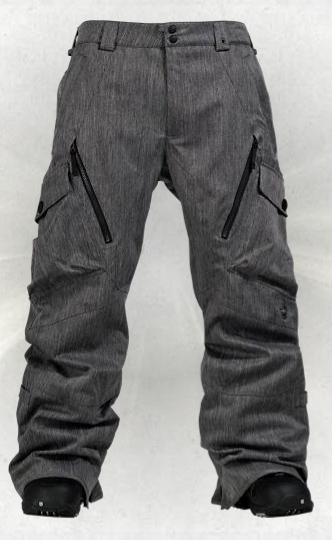 die  Нose
die Jacke
das Hemd
die Bluse
der Hut
Die Kleidung
пальто
блузка
платье
брюки
шапочка
куртка
шляпа
ботинок
der Mantel
die Bluse
das Kleid
die Hose
die Mütze
die Jacke
der Hut
der Schuh
zwei
die Schuhe
viele,  sechs
die Hosen
viele,  fünf
die Hüte
viele,  zwei
die Blusen
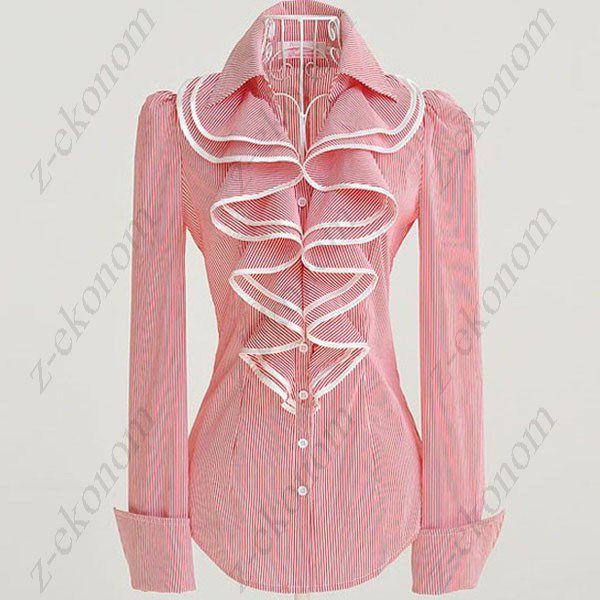 viele,  drei
die Mäntel
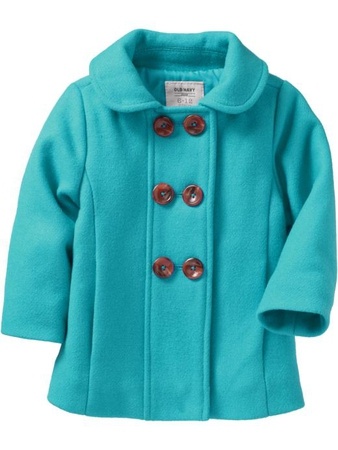 viele, zwei
die Kleider
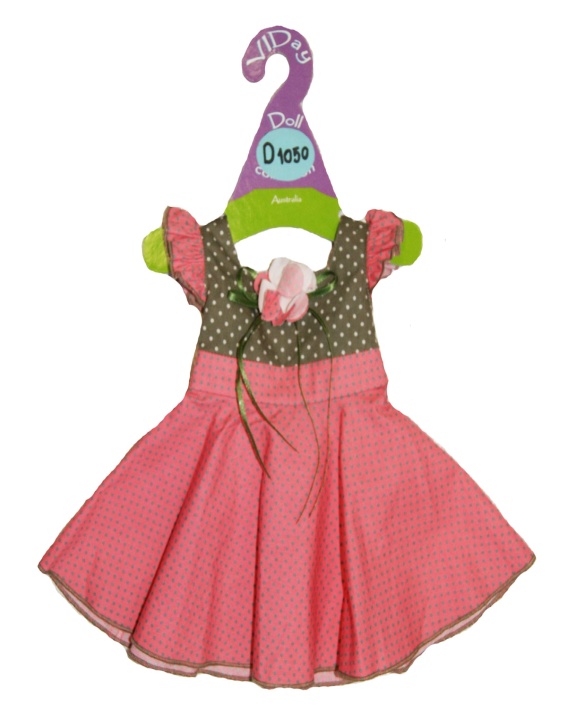 viele,  zwei
die Jacken
viele,  vier
die Hemde
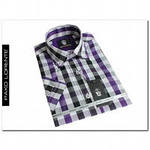 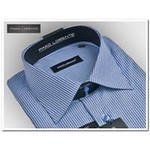 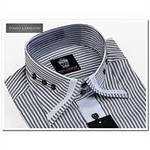 viele,  zwei
die Mützen